Section 9.1Understanding Functions of Two Variables
Applied Calculus ,4/E, Deborah Hughes-Hallett
Copyright 2010 by John Wiley and Sons, All Rights Reserved
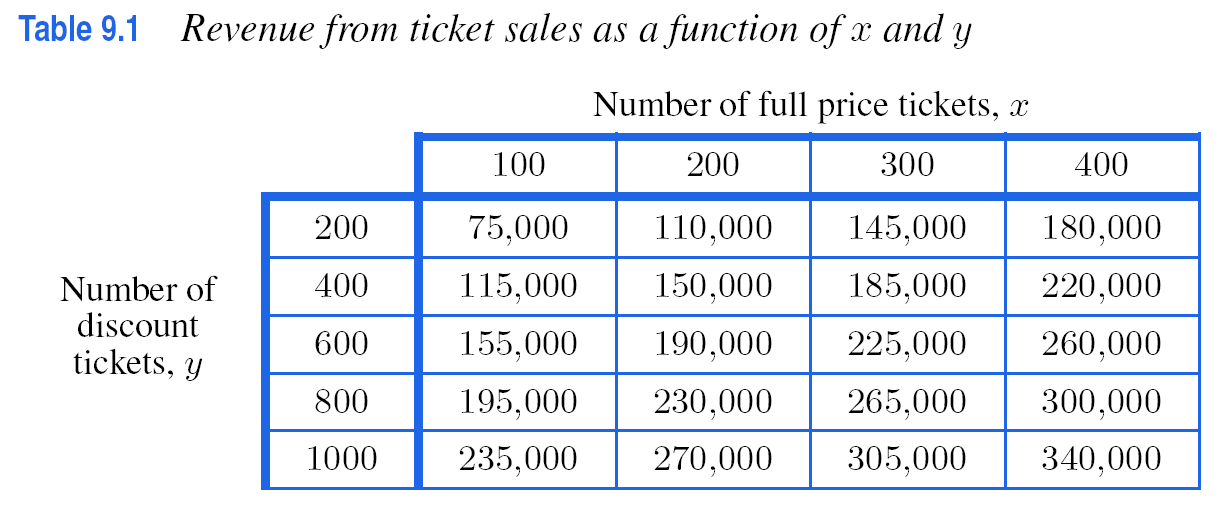 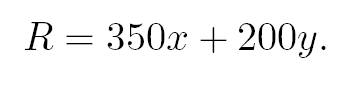 Applied Calculus ,4/E, Deborah Hughes-Hallett 
Copyright 2010 by John Wiley and Sons, All Rights Reserved
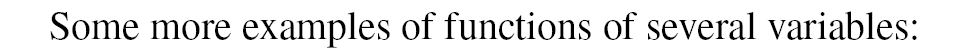 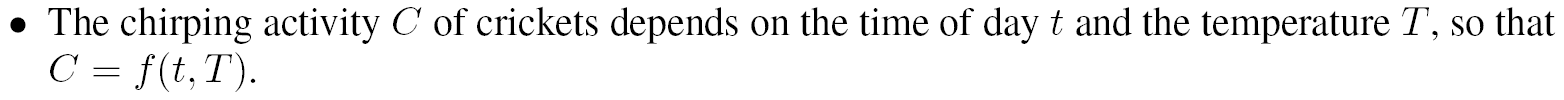 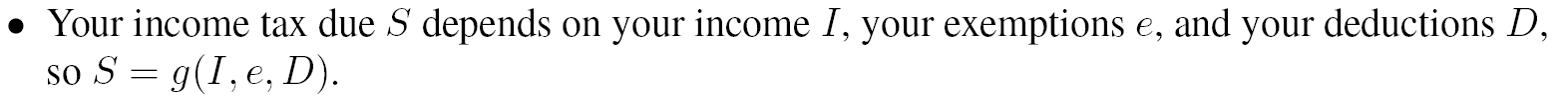 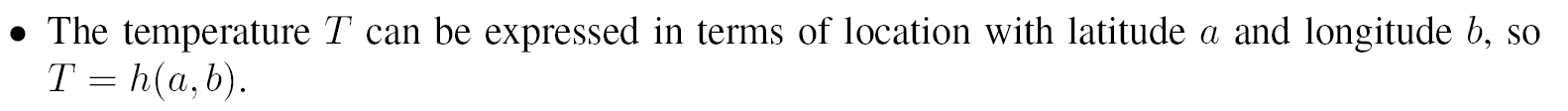 Applied Calculus ,4/E, Deborah Hughes-Hallett 
Copyright 2010 by John Wiley and Sons, All Rights Reserved
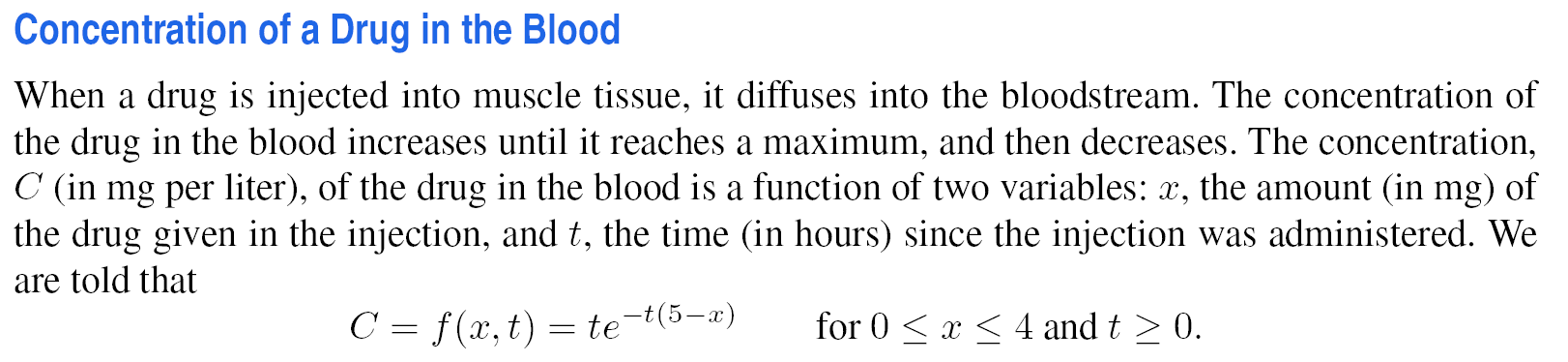 Example 3
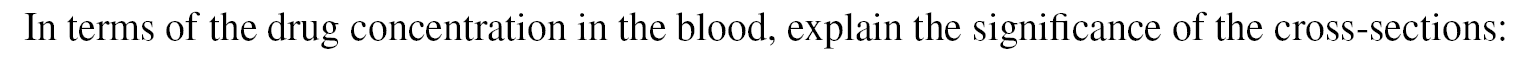 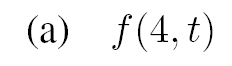 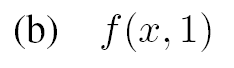 Solutions on next two slides
Applied Calculus ,4/E, Deborah Hughes-Hallett 
Copyright 2010 by John Wiley and Sons, All Rights Reserved
Example 3
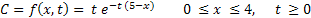 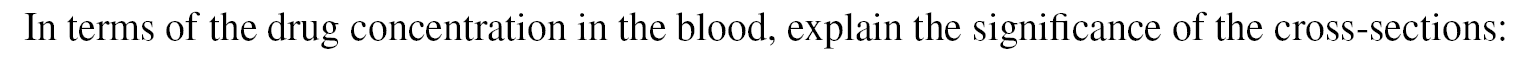 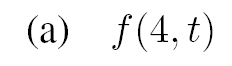 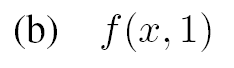 Solution
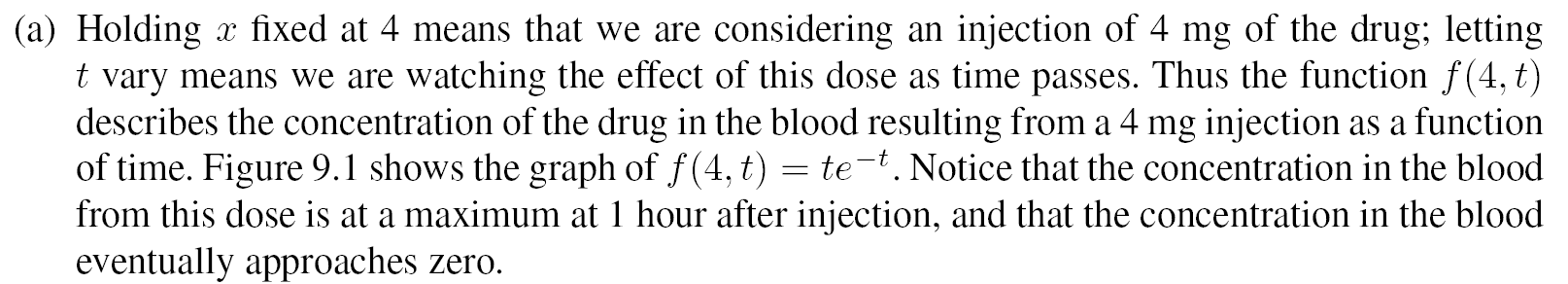 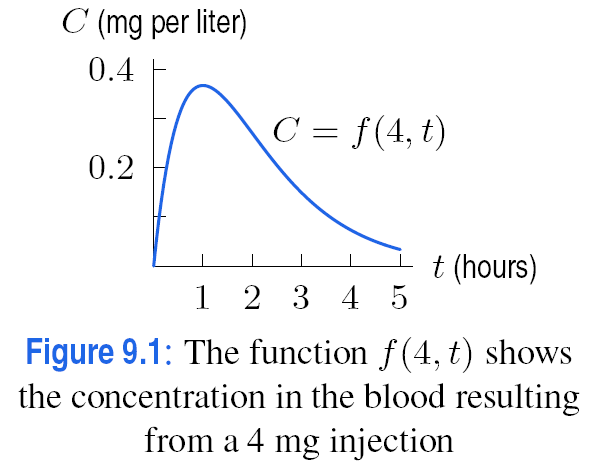 Applied Calculus ,4/E, Deborah Hughes-Hallett 
Copyright 2010 by John Wiley and Sons, All Rights Reserved
Example 3
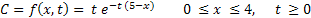 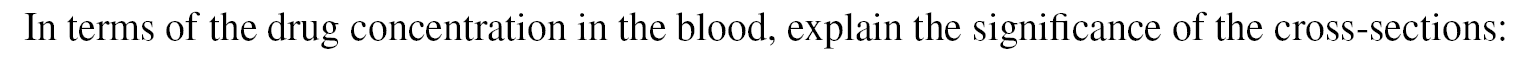 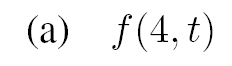 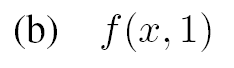 Solution
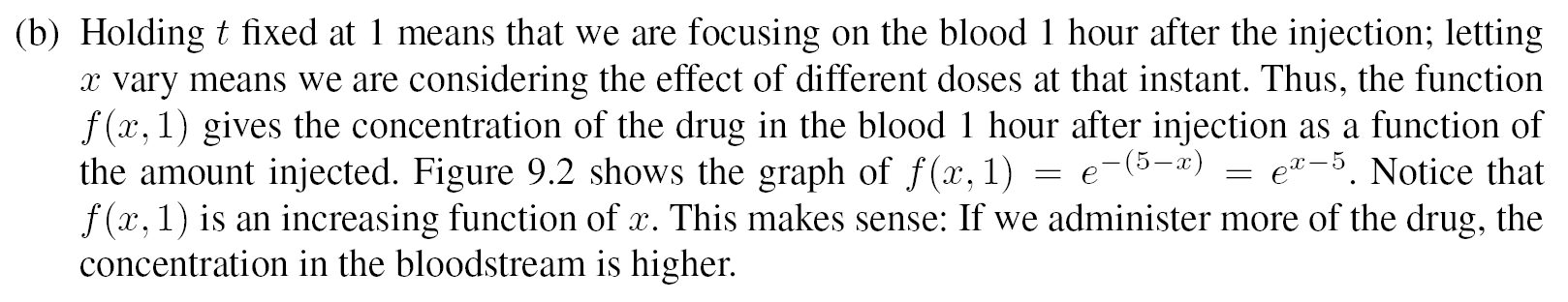 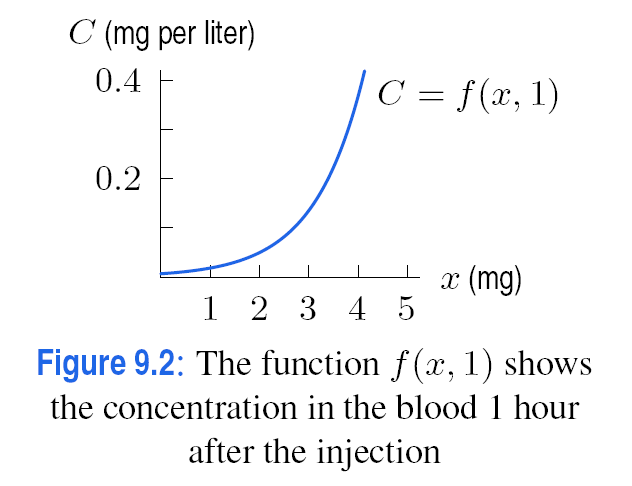 Applied Calculus ,4/E, Deborah Hughes-Hallett 
Copyright 2010 by John Wiley and Sons, All Rights Reserved
Problem 10

The number, n, of new cars sold in a year is a function of the price of new cars, c, and the average price of gas, g.
(a)  If c is held constant, is n an increasing or decreasing function of g? Why?
(b)  If g is held constant, is n an increasing or decreasing function of c? Why?
Applied Calculus ,4/E, Deborah Hughes-Hallett
Copyright 2010 by John Wiley and Sons, All Rights Reserved
Section 9.2Contour Diagrams
Applied Calculus ,4/E, Deborah Hughes-Hallett
Copyright 2010 by John Wiley and Sons, All Rights Reserved
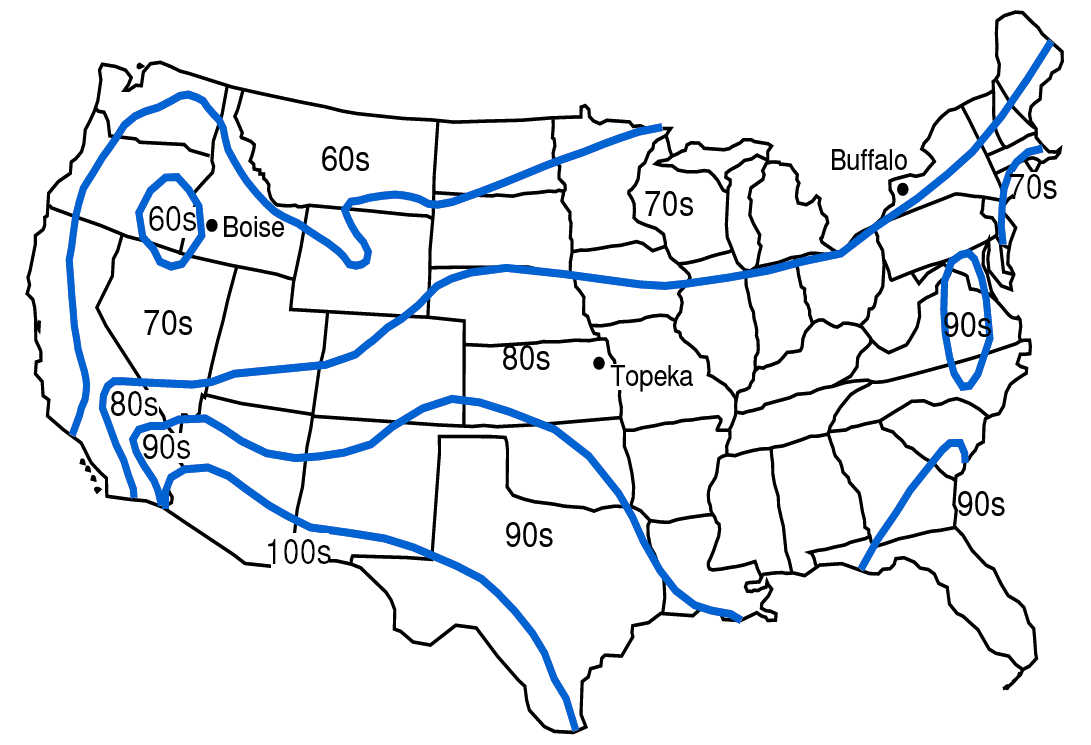 Figure 9.5:  Weather map showing predicted high temperatures, T, on a summer day
Applied Calculus ,4/E, Deborah Hughes-Hallett 
Copyright 2010 by John Wiley and Sons, All Rights Reserved
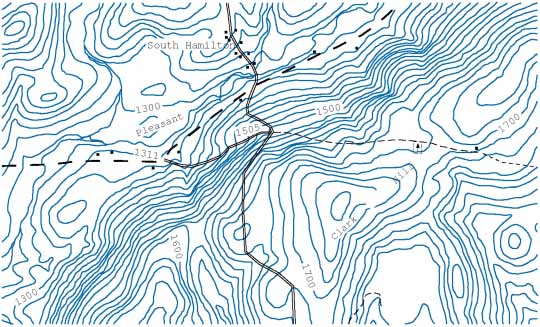 Figure 9.6: A topographical map showing the region around South Hamilton, NY
Applied Calculus ,4/E, Deborah Hughes-Hallett 
Copyright 2010 by John Wiley and Sons, All Rights Reserved
Problem 3

Figure 9.22 shows contour diagrams of temperature in °C in a room at three different times. Describe the heat flow in the room. What could be causing this?
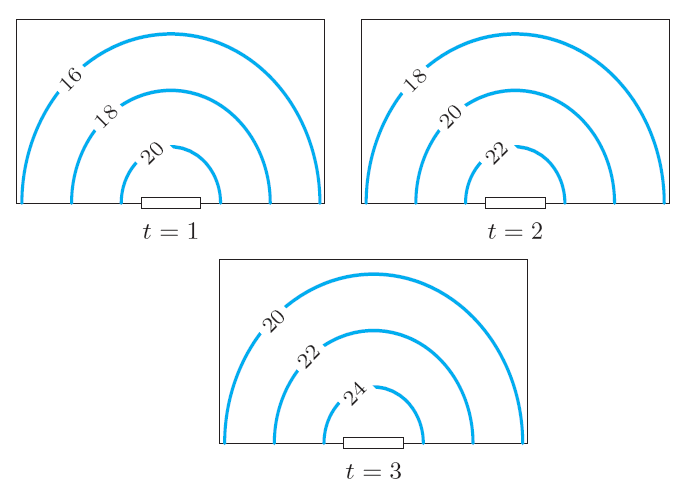 Figure 9.22
Applied Calculus ,4/E, Deborah Hughes-Hallett 
Copyright 2010 by John Wiley and Sons, All Rights Reserved
Problem 24

Figure 9.30 shows a contour map of a hill with two paths, A and B.

On which path, A or B, will you have to climb more steeply?

On which path, A or B, will you probably have a better view of the surrounding countryside? (Assume trees do not block your view.)

Alongside which path is there more likely to be a stream?
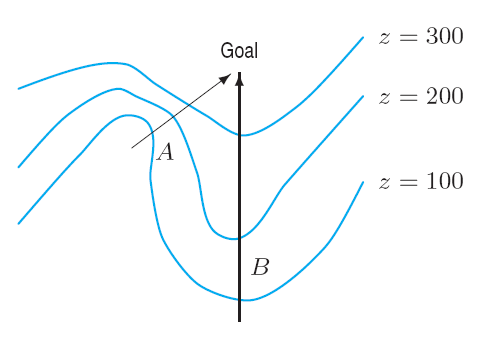 Figure 9.30
Applied Calculus ,4/E, Deborah Hughes-Hallett 
Copyright 2010 by John Wiley and Sons, All Rights Reserved
Problem 25
Match the following descriptions of a company’s success with the contour diagrams of success as a function of money and work in Figure 9.31.
Our success is measured in dollars, plain and simple. More hard work won’t hurt, but it won’t help.
No matter how much money or hard work we put into the company, we just can’t make a go of it.
Although we are not always totally successful, it seems that the amount of money invested does not matter. As long as we put hard work into the company, our success increases.
The company’s success is based on both hard work and investment.
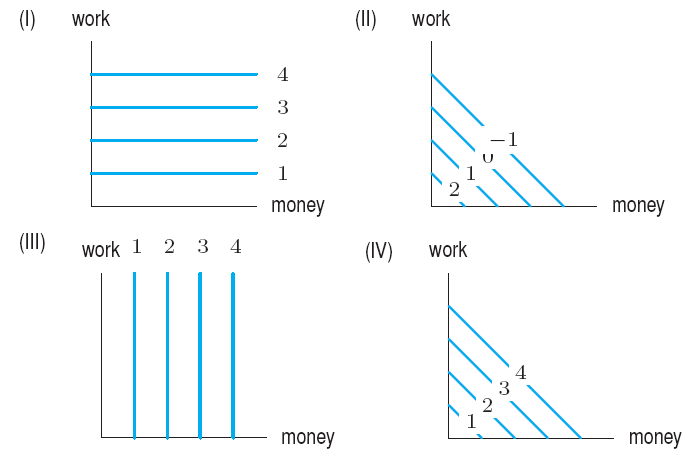 Figure 9.31
Applied Calculus ,4/E, Deborah Hughes-Hallett 
Copyright 2010 by John Wiley and Sons, All Rights Reserved
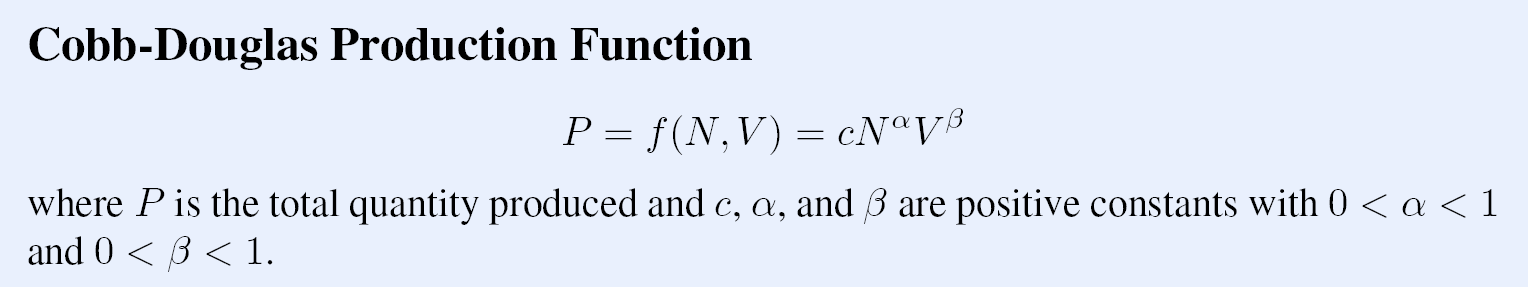 Applied Calculus ,4/E, Deborah Hughes-Hallett 
Copyright 2010 by John Wiley and Sons, All Rights Reserved
Section 9.3Partial Derivatives
Applied Calculus ,4/E, Deborah Hughes-Hallett 
Copyright 2010 by John Wiley and Sons, All Rights Reserved
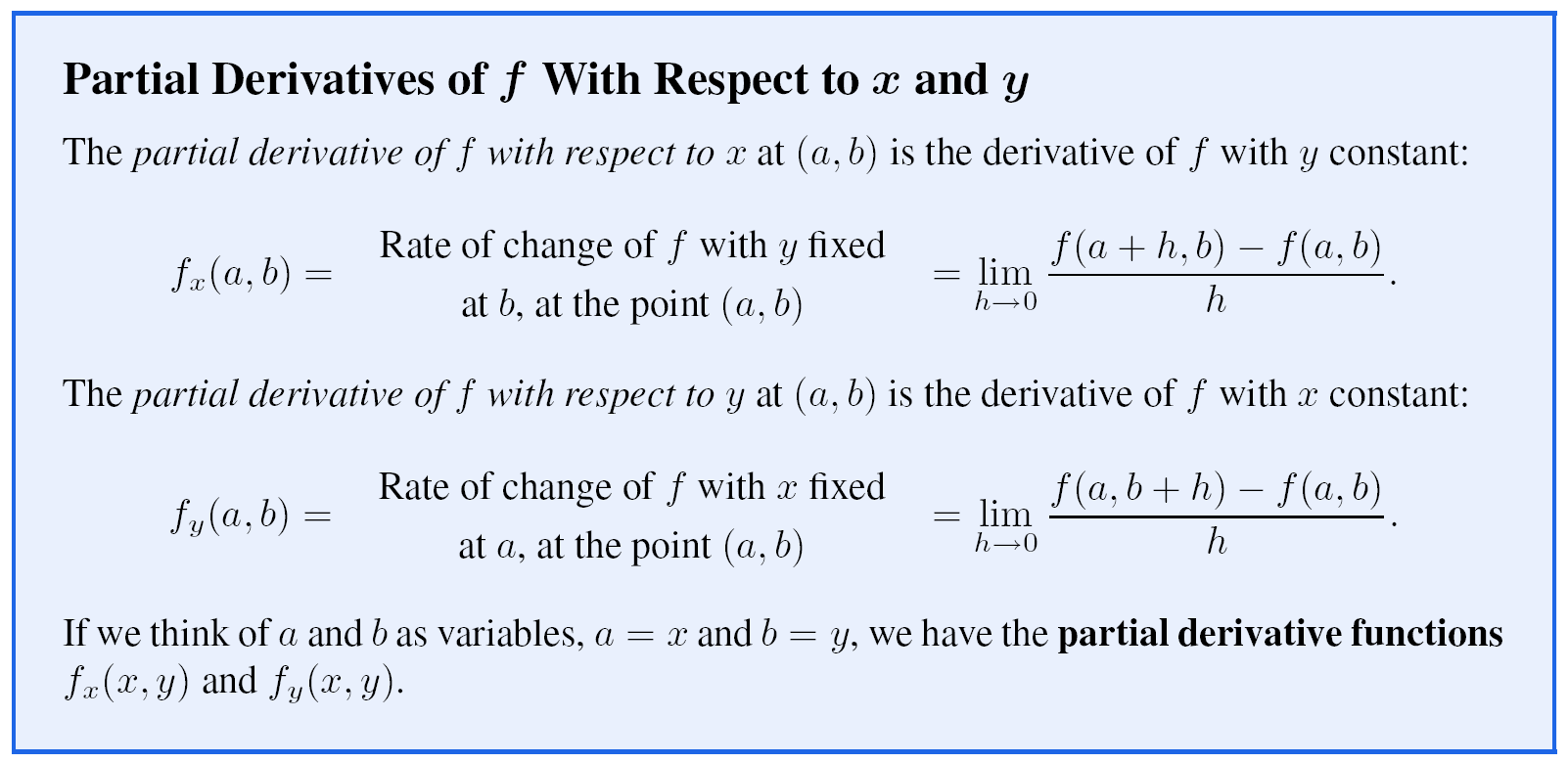 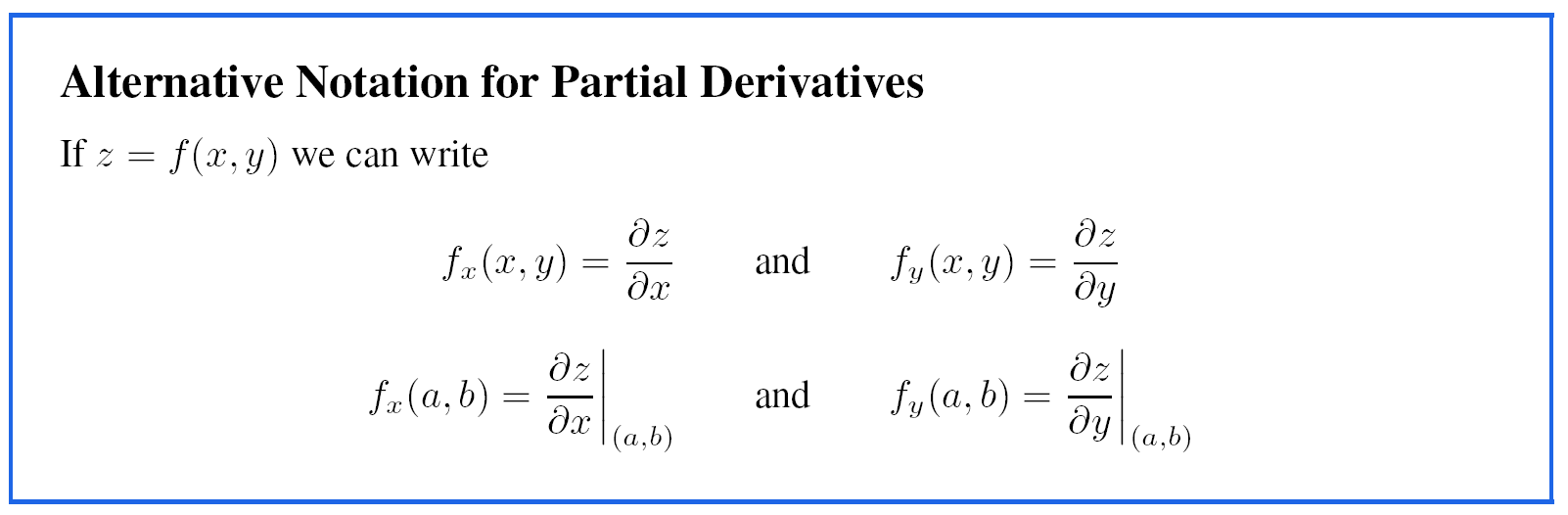 Applied Calculus ,4/E, Deborah Hughes-Hallett 
Copyright 2010 by John Wiley and Sons, All Rights Reserved
Problem 8
Table 9.6 gives the number of calories burned per minute, B = f(s, w), for someone roller-blading, as a function of a person’s weight, w, and speed, s.
Is fw positive or negative? Is fs positive or negative? What do your answers tell us about the effect of weight and speed on calories burned per minute?
Estimate fw(160, 10) and fs(160,10). Interpret your answers.
Applied Calculus ,4/E, Deborah Hughes-Hallett 
Copyright 2010 by John Wiley and Sons, All Rights Reserved
Problem 11
The sales of a product S = f (p, a), are a function of the price, p, of the product (in dollars per unit) and the amount, a, spent on advertising (in thousands of dollars).
Do you expect  fp to be positive or negative? Why? 
Explain the meaning of the statement  fa (8, 12) = 150 in terms of sales. 

 Problem 15
People commuting to a city can choose to go either by bus or by train. The number of people who choose either method depends in part upon the price of each. Let        f (P1, P2) be the number of people who take the bus when P1  is the price of a bus ride and P2 is the price of a train ride. What can you say about the signs of         and                 	?  Explain your answers.
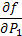 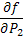 Applied Calculus ,4/E, Deborah Hughes-Hallett 
Copyright 2010 by John Wiley and Sons, All Rights Reserved
Problem 12
Figure 9.37 shows a contour diagram for the monthly payment P as a function of the interest rate, r%, and the amount, L, of a 5-year loan. Estimate          and           at the point where r = 8 and L = 5000. Give the units and the financial meaning of your answers.
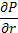 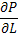 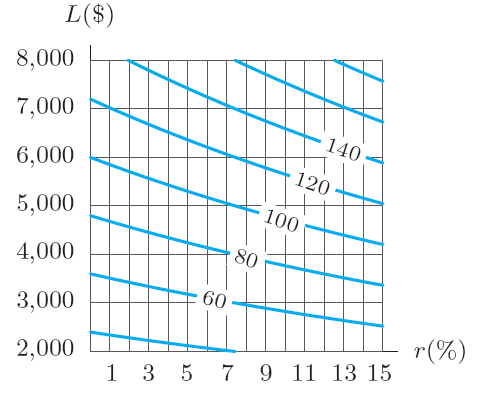 Figure 9.37
Applied Calculus ,4/E, Deborah Hughes-Hallett 
Copyright 2010 by John Wiley and Sons, All Rights Reserved
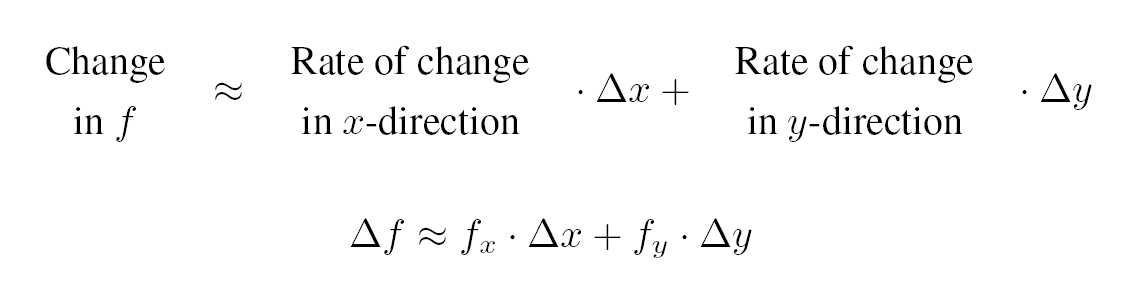 Problem 20
For a function f (x, y), we are given 
f (100, 20) = 2750	       fx(100, 20) = 4		 fy(100, 20) = 7
Estimate f (105, 21).
Applied Calculus ,4/E, Deborah Hughes-Hallett 
Copyright 2010 by John Wiley and Sons, All Rights Reserved
Section 9.4Computing Partial Derivatives Algebraically
Applied Calculus ,4/E, Deborah Hughes-Hallett 
Copyright 2010 by John Wiley and Sons, All Rights Reserved
Example 5 (b)
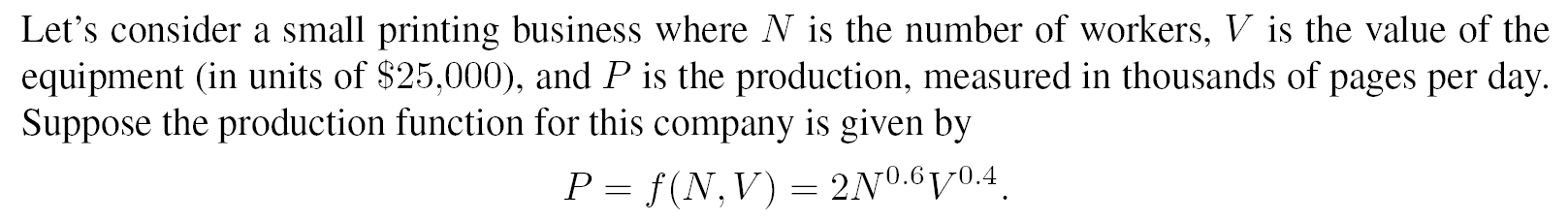 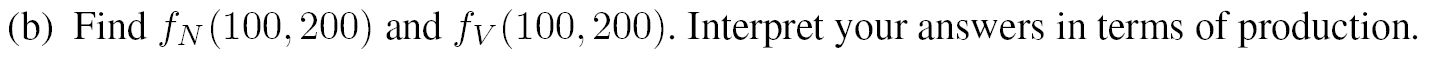 Solution
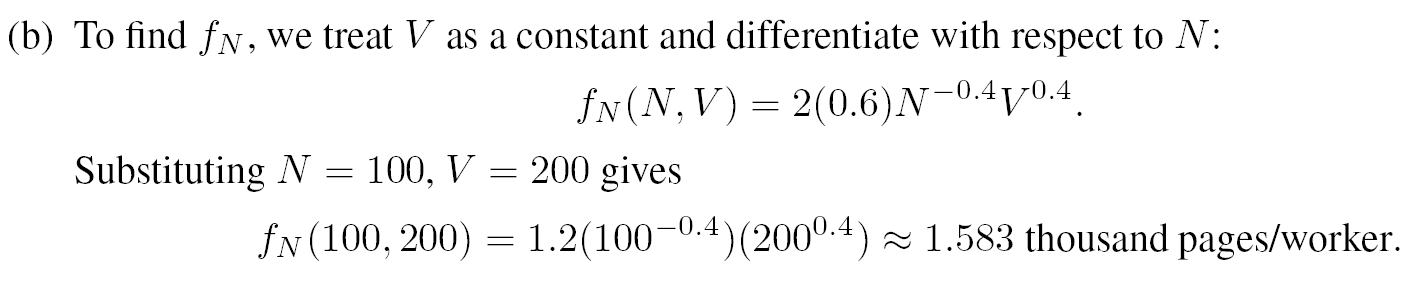 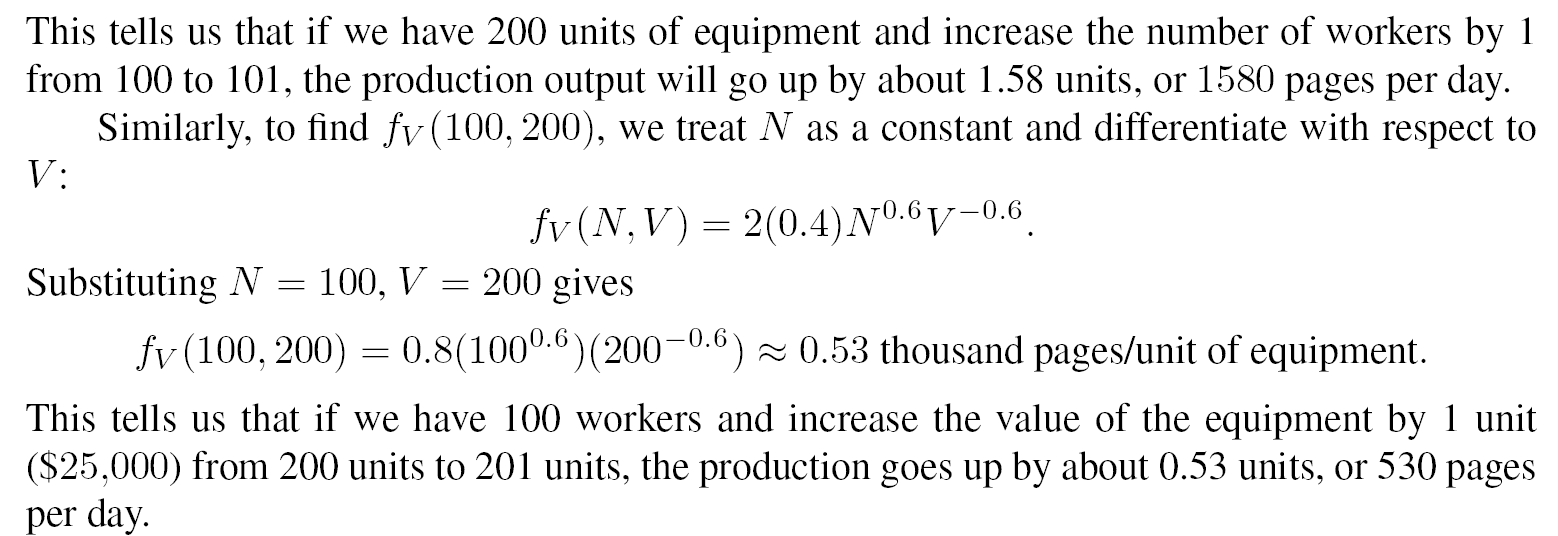 Applied Calculus ,4/E, Deborah Hughes-Hallett 
Copyright 2010 by John Wiley and Sons, All Rights Reserved
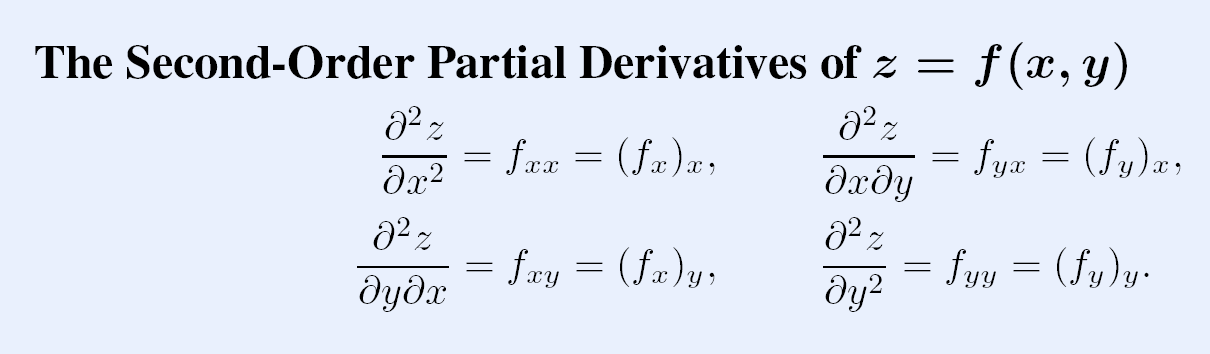 Applied Calculus ,4/E, Deborah Hughes-Hallett 
Copyright 2010 by John Wiley and Sons, All Rights Reserved
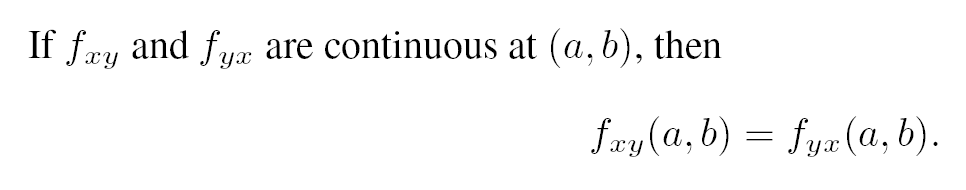 Applied Calculus ,4/E, Deborah Hughes-Hallett 
Copyright 2010 by John Wiley and Sons, All Rights Reserved
Section 9.5Critical Points and Optimization
Applied Calculus ,4/E, Deborah Hughes-Hallett 
Copyright 2010 by John Wiley and Sons, All Rights Reserved
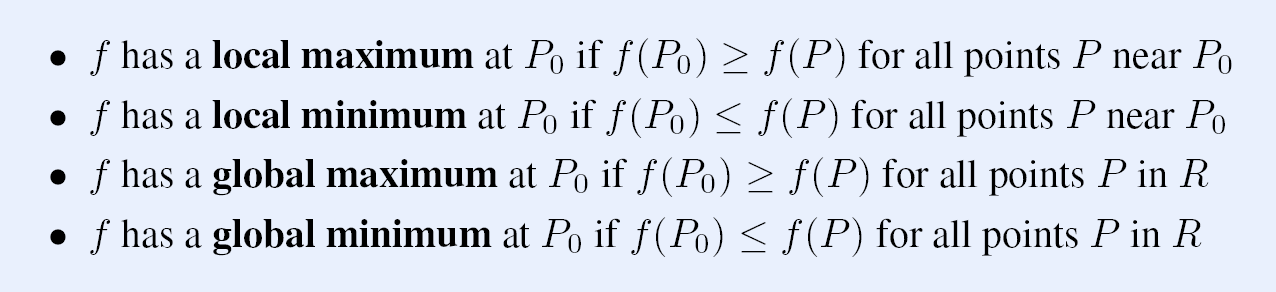 Applied Calculus ,4/E, Deborah Hughes-Hallett 
Copyright 2010 by John Wiley and Sons, All Rights Reserved
Example 1

Table 9.8 gives a table of values for a function f (x, y). Estimate the location and value of any global maxima or minima for 0 ≤ x ≤ 1 and 0 ≤ y ≤ 20
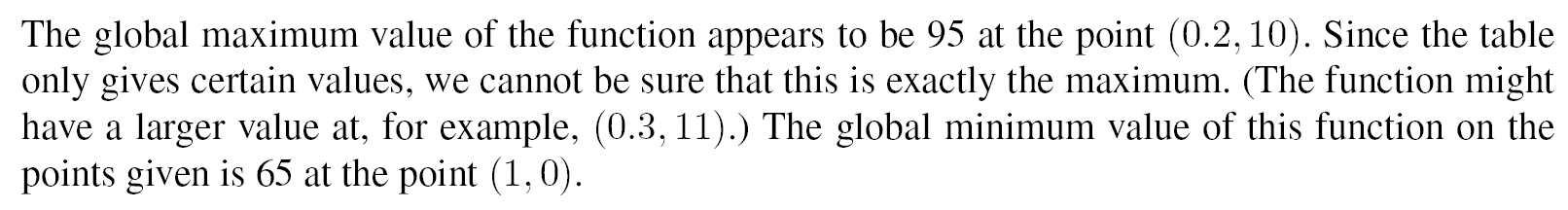 Applied Calculus ,4/E, Deborah Hughes-Hallett 
Copyright 2010 by John Wiley and Sons, All Rights Reserved
Example 2

Figure 9.42 gives a contour diagram for a function f (x, y). Estimate the location and value of any local maxima or minima. Are any of these global maxima or minima on the square shown?
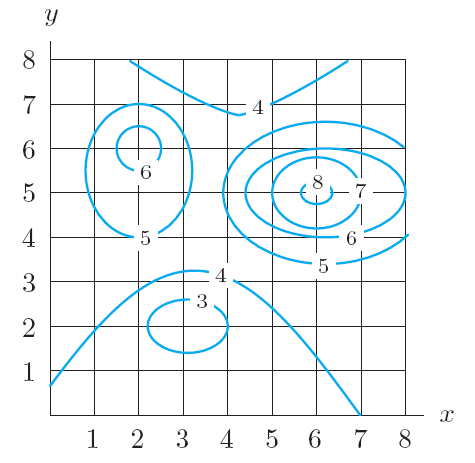 Figure 9.42:  Where are the
local and global extreme points
of this function?
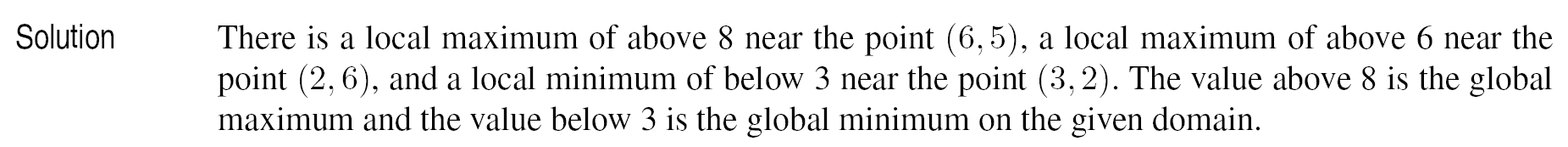 Applied Calculus ,4/E, Deborah Hughes-Hallett 
Copyright 2010 by John Wiley and Sons, All Rights Reserved
Problem 16

By looking at the weather map in figure 9.5 on page 354, find the maximum and minimum daily high temperatures in the states of Mississippi, Alabama, Pennsylvania, New York, California, Arizona, and Massachusetts.
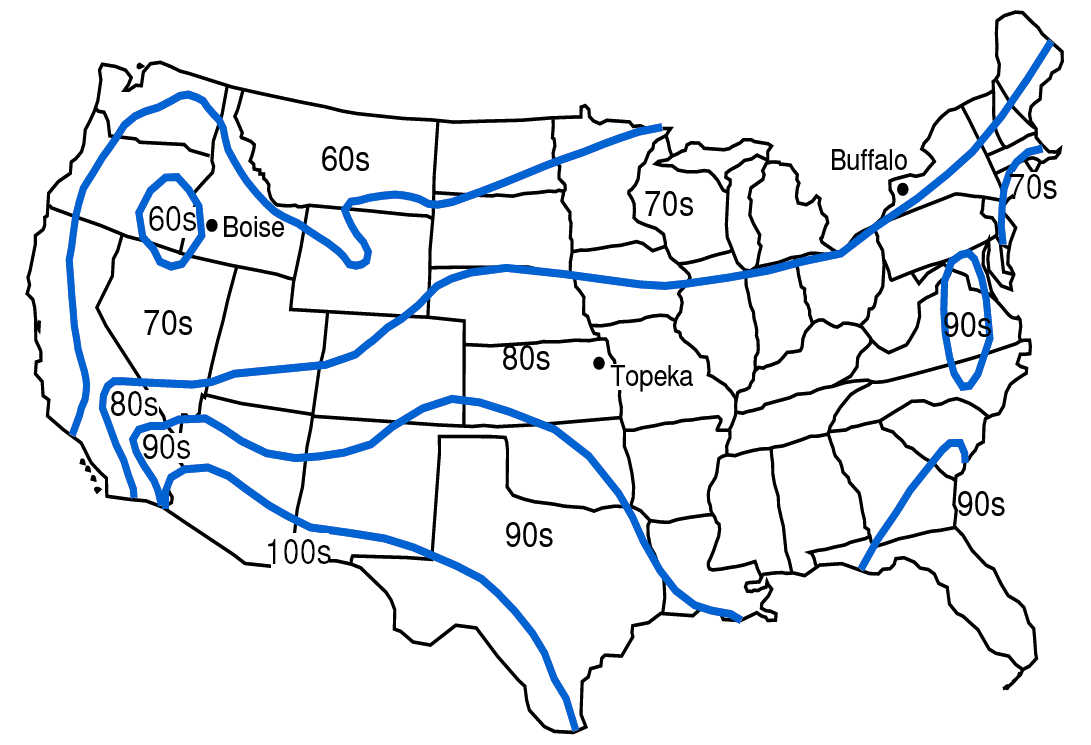 Figure 9.5
Applied Calculus ,4/E, Deborah Hughes-Hallett 
Copyright 2010 by John Wiley and Sons, All Rights Reserved
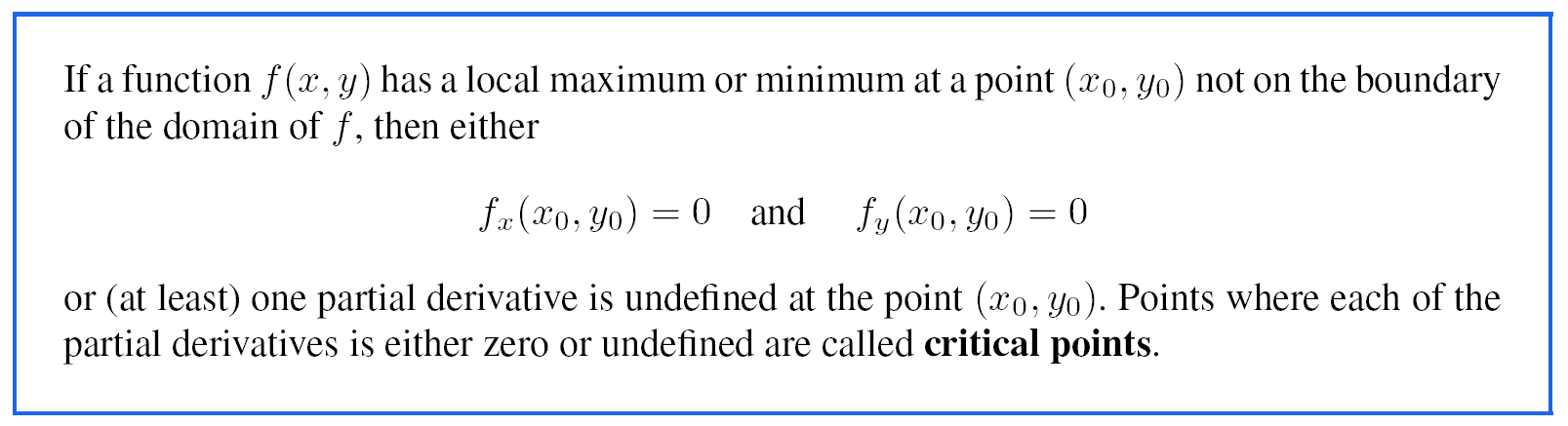 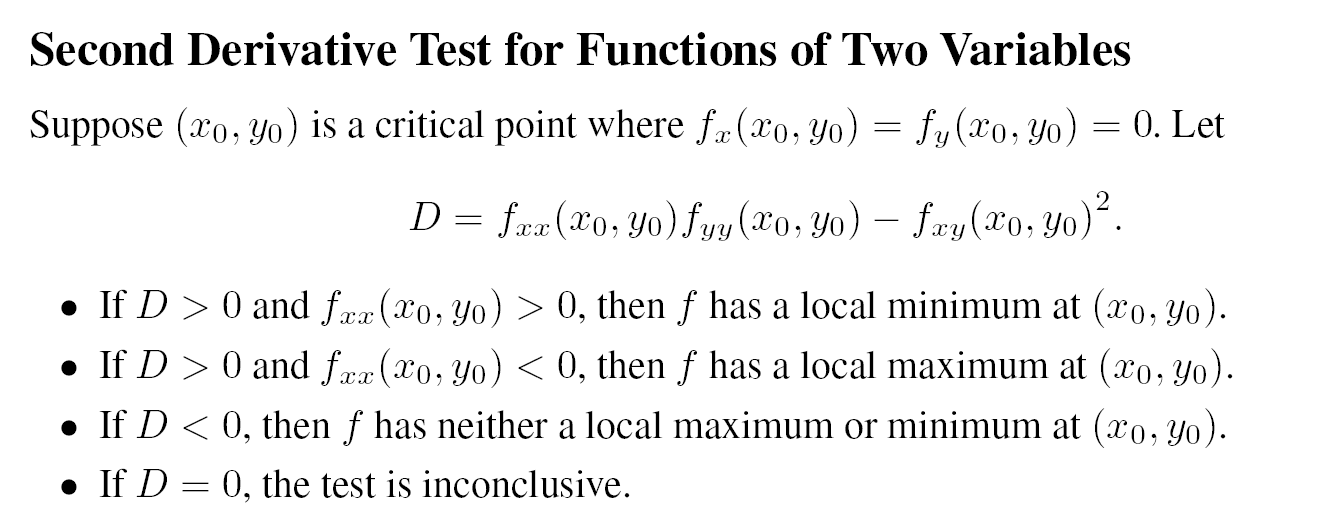 Applied Calculus ,4/E, Deborah Hughes-Hallett 
Copyright 2010 by John Wiley and Sons, All Rights Reserved
In Problems 6 – 15, find all the critical points and determine whether each is a local maximum, local minimum, or neither.

Problem 8	f (x, y) = x2 + y2 + 6 x – 10 y + 8

Problem 10	 f (x, y) = x2 – 2 x y + 3 y2 – 8 y

Problem 12	 f (x, y) = x3 + y2 – 3 x2 + 10 y + 6

Problem 15	 f (x, y) = 400 – 3 x2 – 4 x + 2 x y – 5 y2 + 48 y


Problem 18
A missile has a guidance device which is sensitive to both temperature, t°C, and humidity, h. The range in km over which the missile can be controlled is given by
Range = 27,800 – 5 t2 – 6 h t – 3 h2 + 400 t + 300 h
What are the optimal atmospheric conditions for controlling the missile?
Applied Calculus ,4/E, Deborah Hughes-Hallett 
Copyright 2010 by John Wiley and Sons, All Rights Reserved
Section 9.6Constrained Optimization
Applied Calculus ,4/E, Deborah Hughes-Hallett 
Copyright 2010 by John Wiley and Sons, All Rights Reserved
Example 1
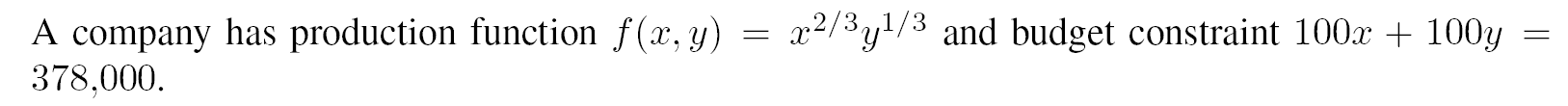 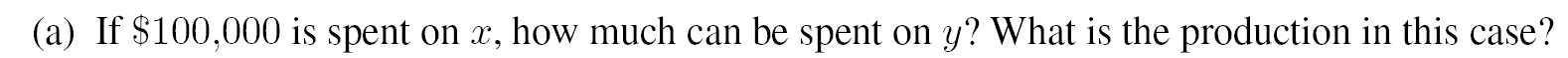 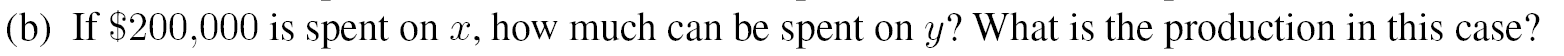 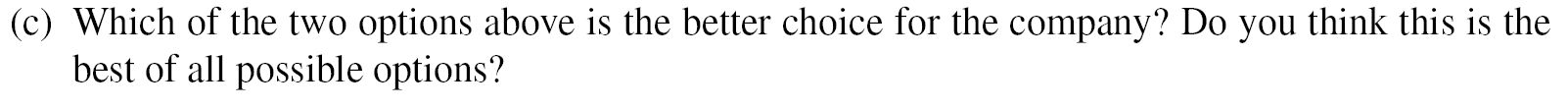 Solution
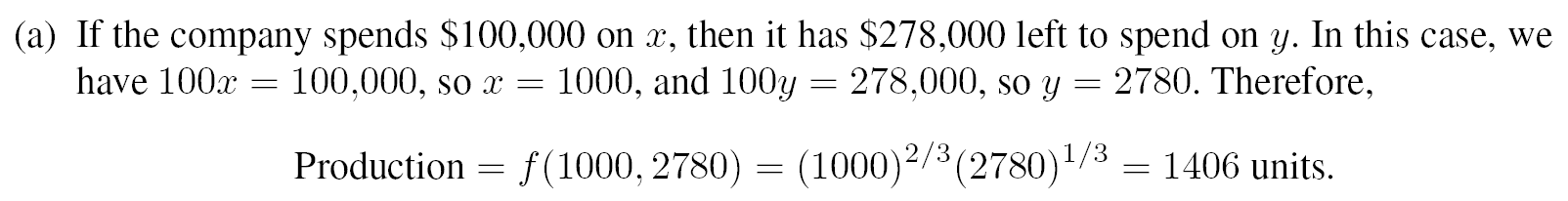 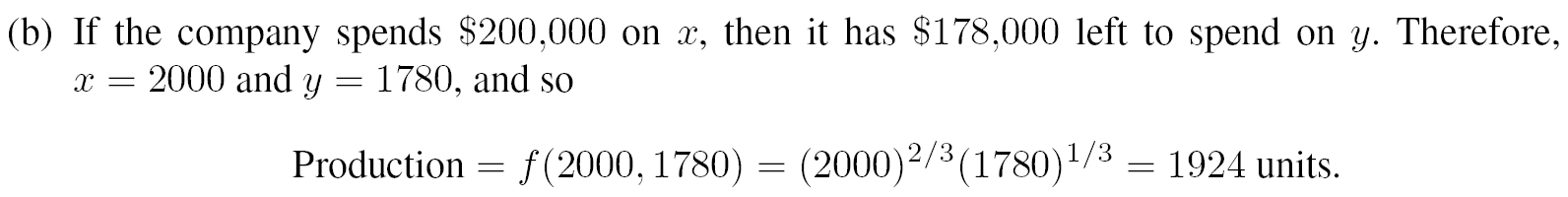 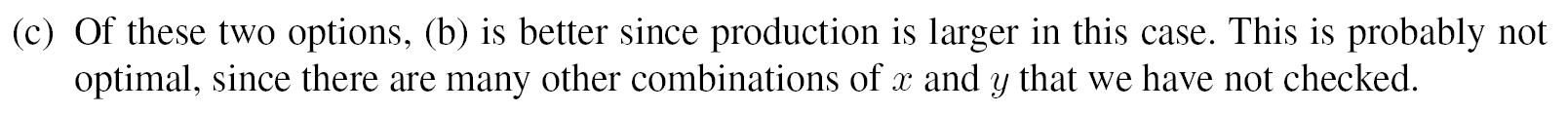 Applied Calculus ,4/E, Deborah Hughes-Hallett 
Copyright 2010 by John Wiley and Sons, All Rights Reserved
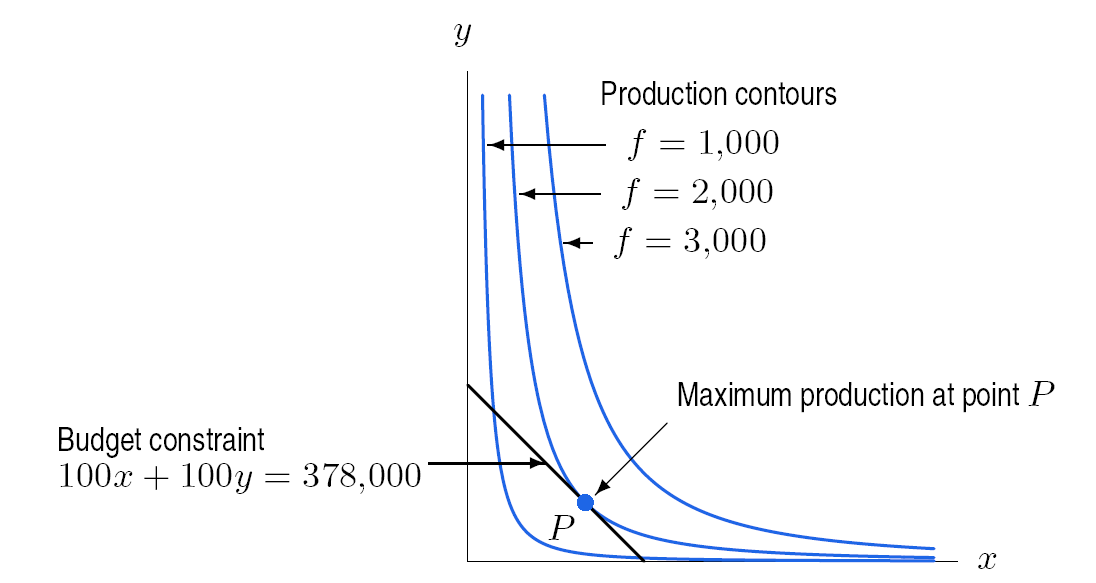 Figure 9.45:  At the optimal point P the budget constraint is tangent to a production contour.
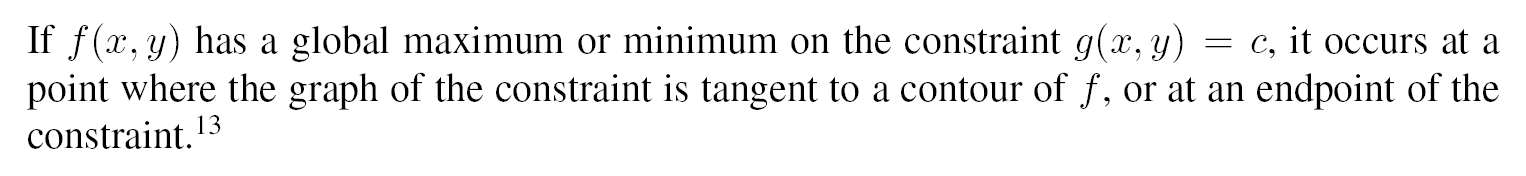 Applied Calculus ,4/E, Deborah Hughes-Hallett 
Copyright 2010 by John Wiley and Sons, All Rights Reserved
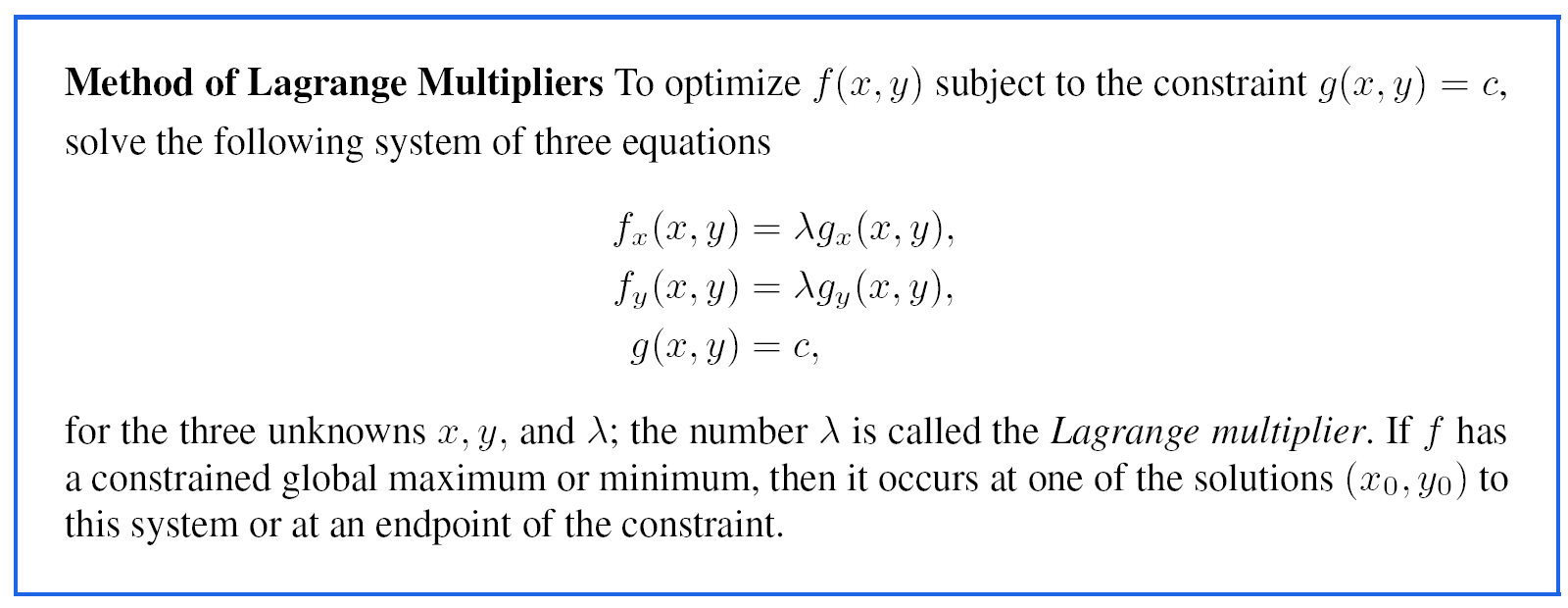 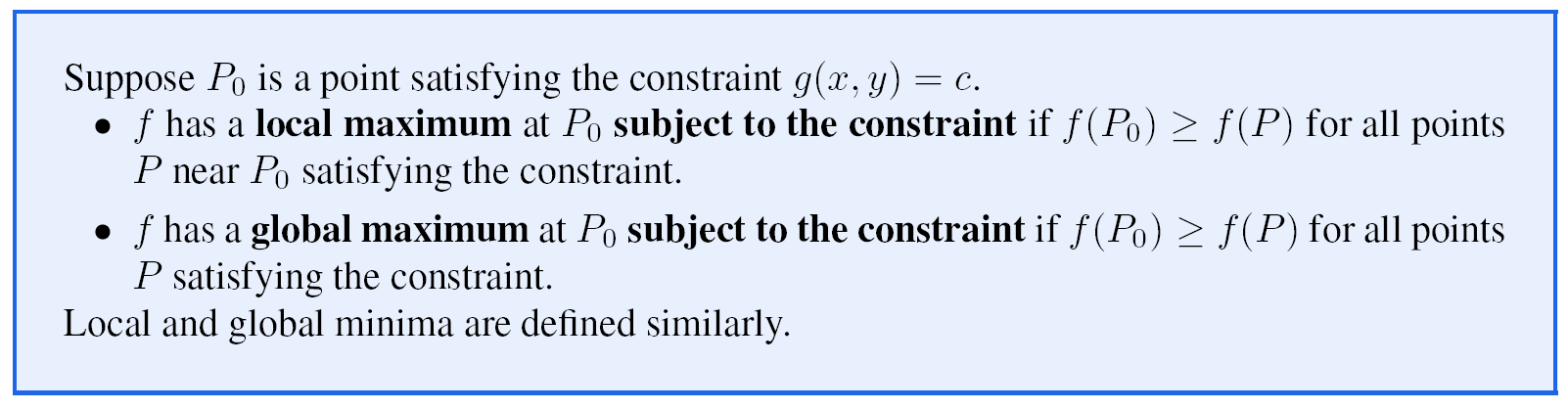 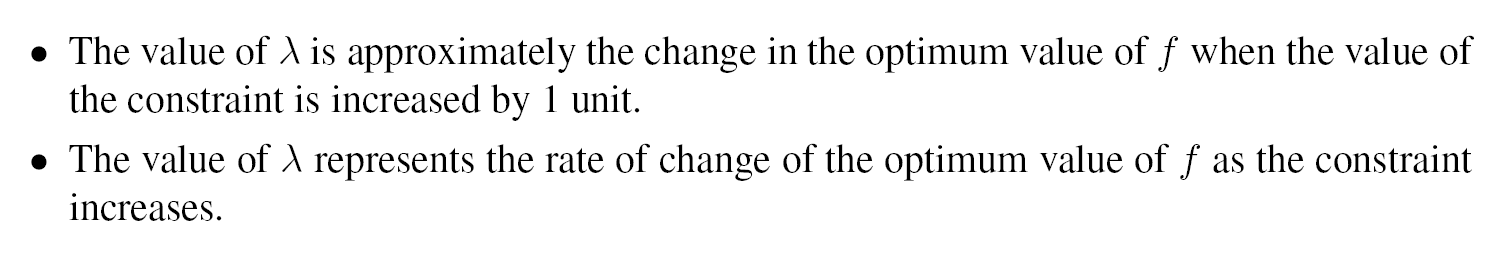 Applied Calculus ,4/E, Deborah Hughes-Hallett 
Copyright 2010 by John Wiley and Sons, All Rights Reserved
Example 3
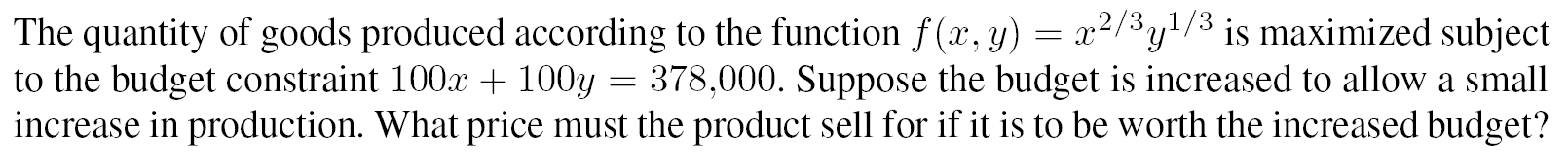 Solution
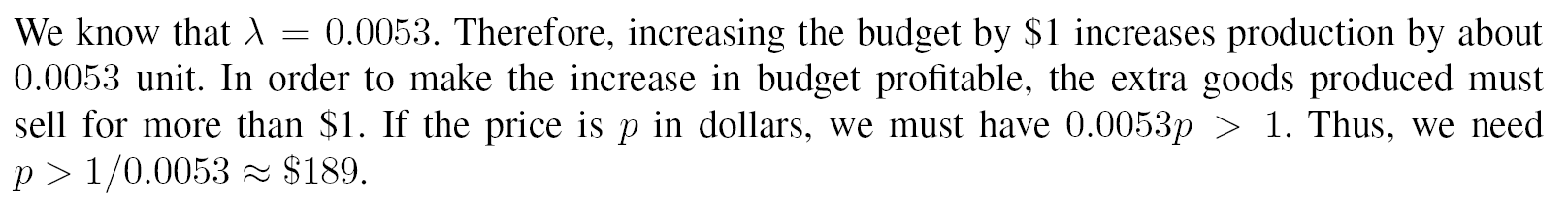 Applied Calculus ,4/E, Deborah Hughes-Hallett 
Copyright 2010 by John Wiley and Sons, All Rights Reserved
Example 4a
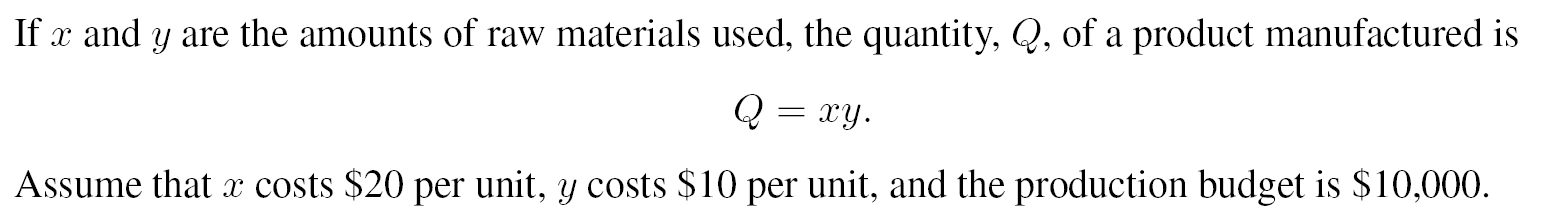 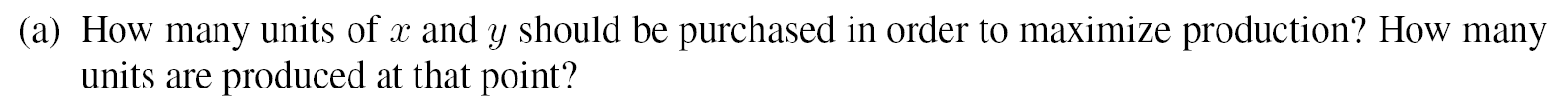 Solution
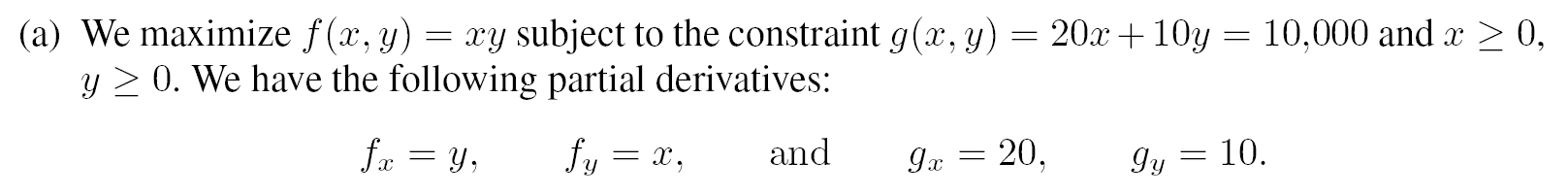 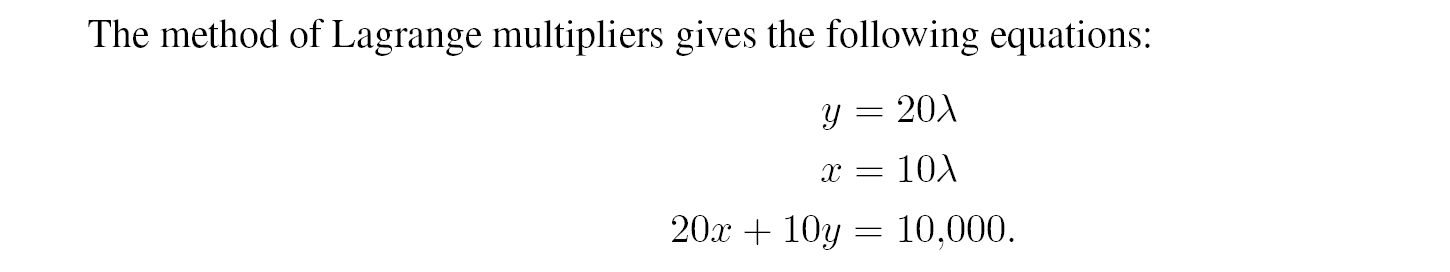 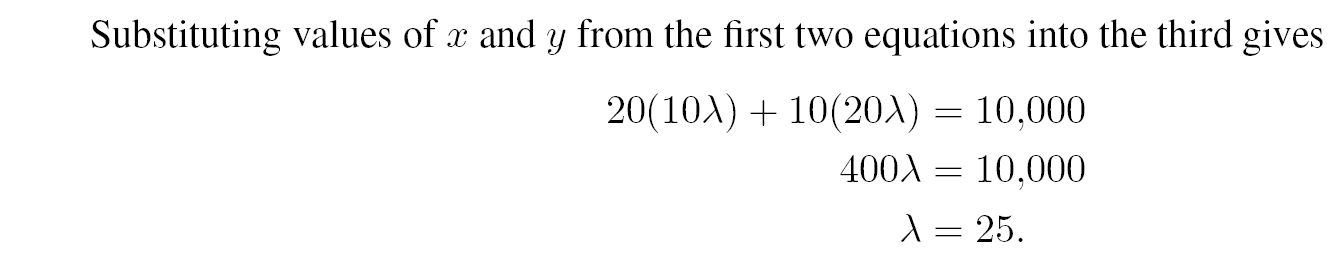 Continued on next slide
Applied Calculus ,4/E, Deborah Hughes-Hallett 
Copyright 2010 by John Wiley and Sons, All Rights Reserved
Example 4a  continued
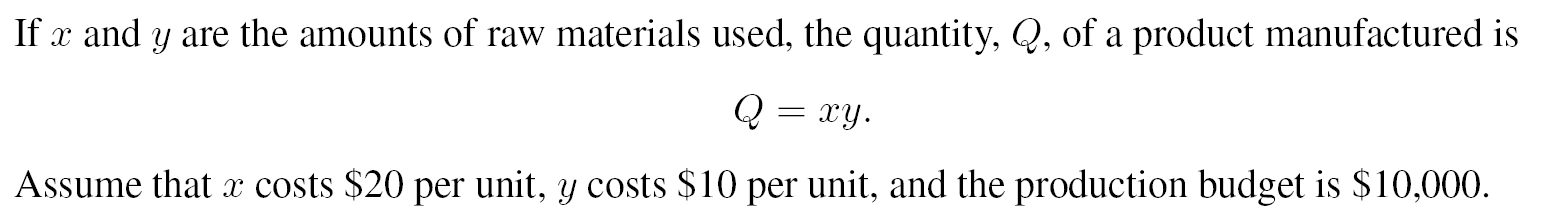 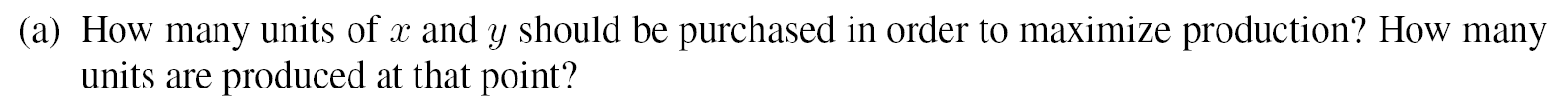 Solution
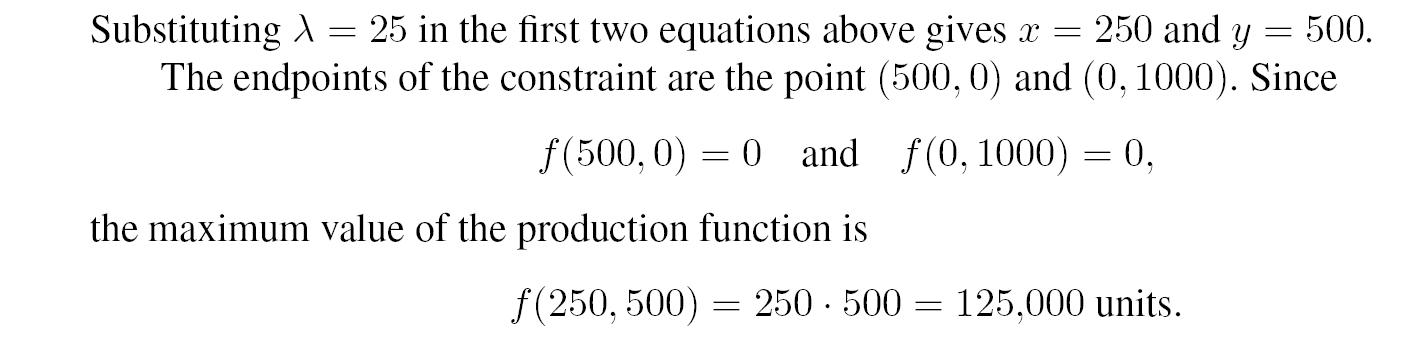 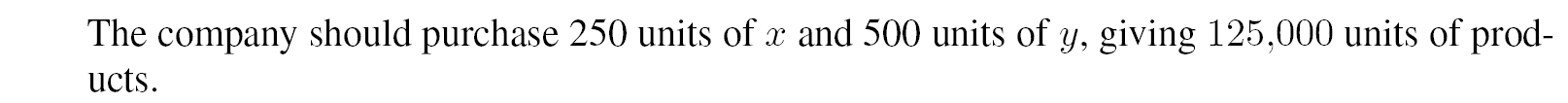 Applied Calculus ,4/E, Deborah Hughes-Hallett 
Copyright 2010 by John Wiley and Sons, All Rights Reserved
Problem 12

Figure 9.47 shows contours labeled with values of  f (x, y) and a constraint g (x, y) = c. Mark the approximate points at which:

(a)  f  has a maximum

(b)  f  has a maximum on the constraint g = c.
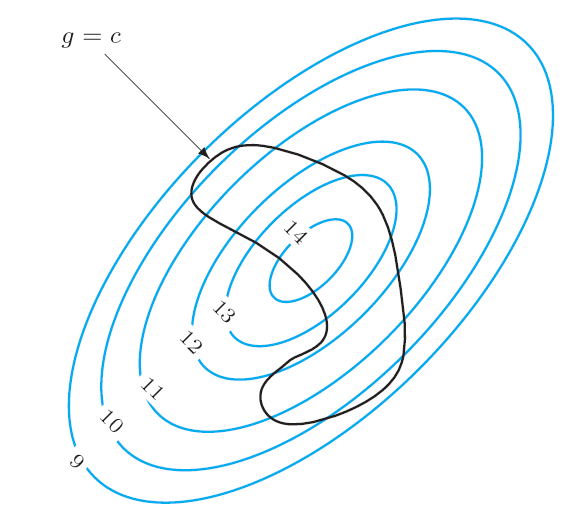 Figure 9.47
Applied Calculus ,4/E, Deborah Hughes-Hallett 
Copyright 2010 by John Wiley and Sons, All Rights Reserved